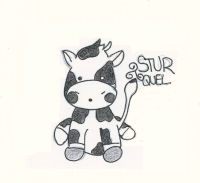 ASTURQUEL
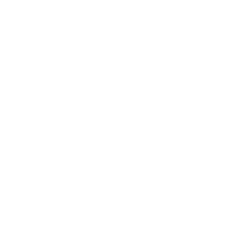 asturquel@gmail.com
PRODUCTOS ASTURIANOS:
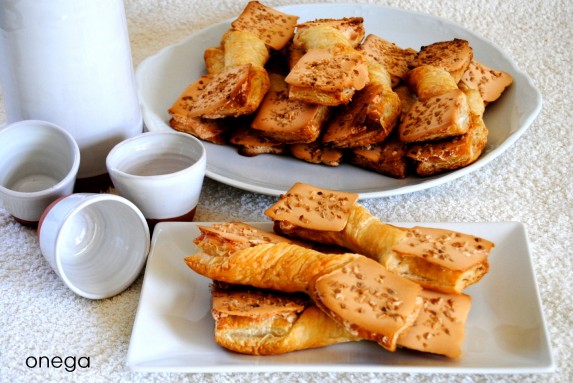 1- CORBATAS DE UNQUERA
10 unidades.
Pasteles de hojaldre con forma de corbata.

PVP: 4,50€.
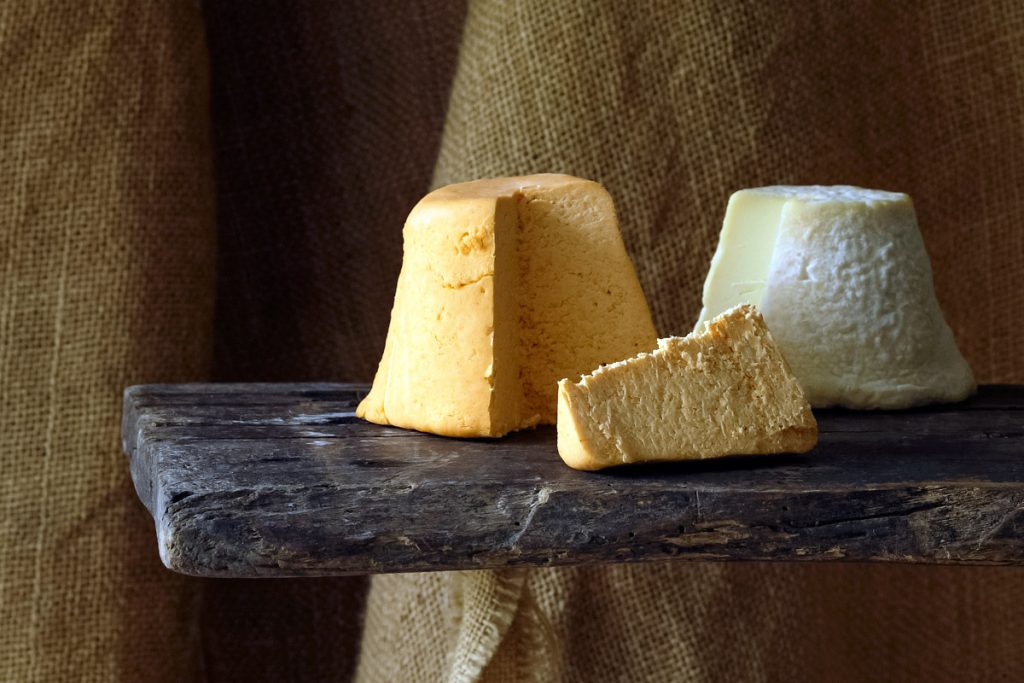 2- QUESO AFUEGA’L PITU
300 gramos.
 Elaborado con leche de vaca pasteurizada

PVP: 5,5€.
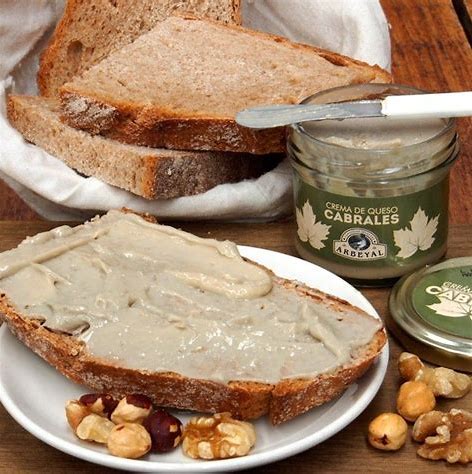 3- CREMA DE QUESO CABRALES
180 gramos.
El queso de Cabrales es un queso de tipo azul que se elabora a partir de leche de vaca o con mezcla de dos o tres clases de leche: vaca, cabra u oveja
PVP: 4€.
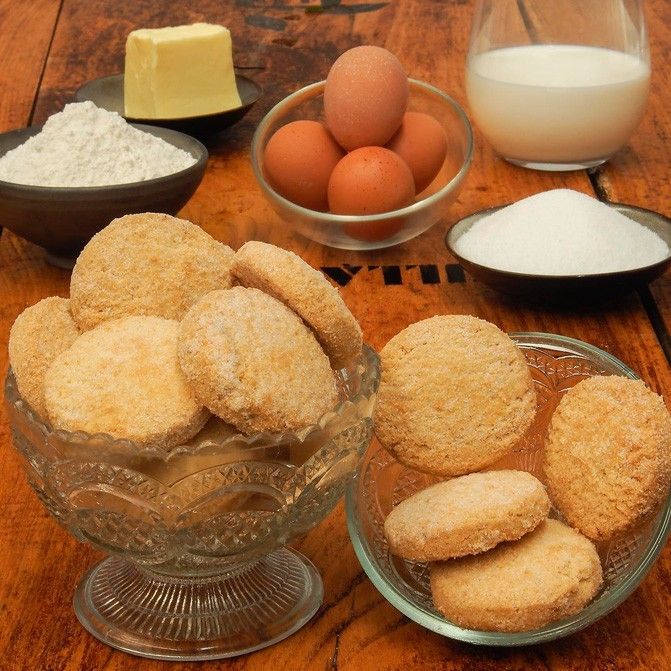 4- SUSPIROS DEL NALÓN
800 gramos.
Galletas con sabor suave y textura ligera.
   
    PVP: 4€.
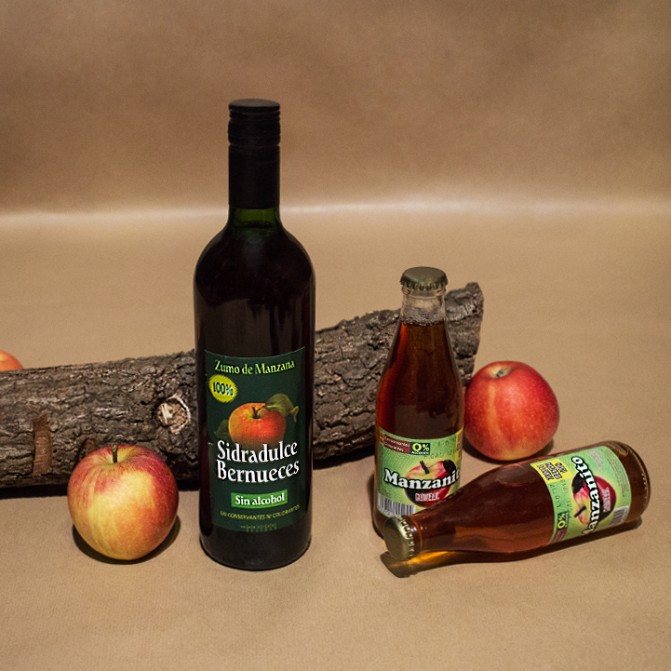 5- SIDRA DULCE DE BERNUECES
75 cl.
Elaborada en un llagar asturiano, 100% zumo de manzana. No contiene alcohol.

PVP: 3€.
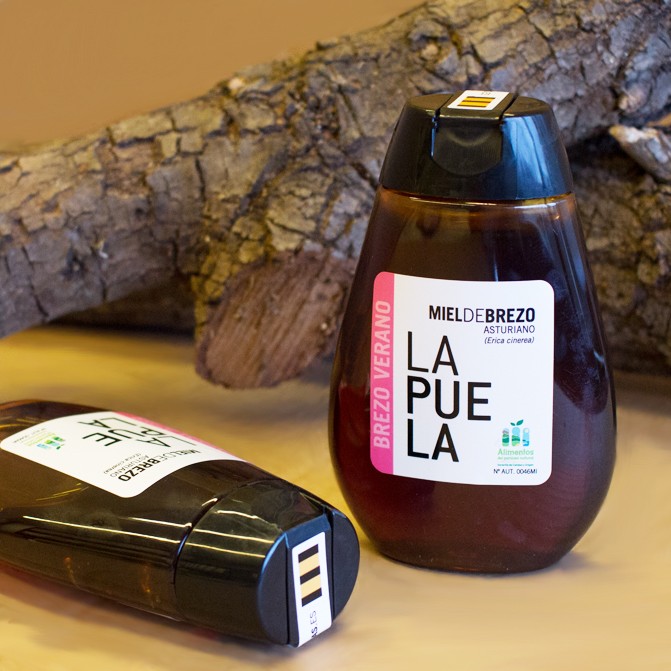 6- MIEL DE BREZO
500 gramos.
Tiene un color que puede variar del amarillo oscuro al rojo pardo y un aroma especial.
PVP: 6,50€.
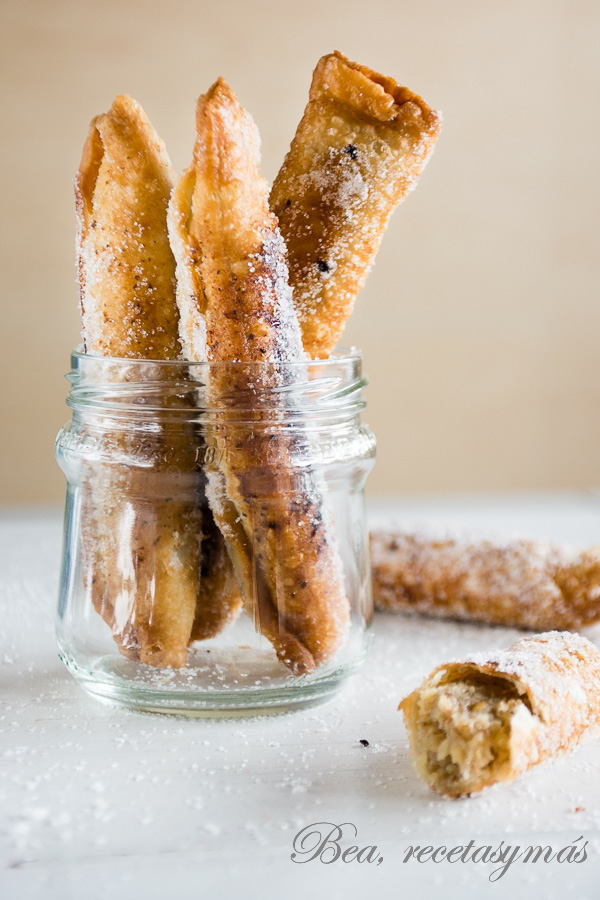 7- CASADIELLAS
12 unidades.
Elaborada con una masa de harina de trigo que se rellena con una mezcla de nueces, azúcar y anís.

PVP: 9€.
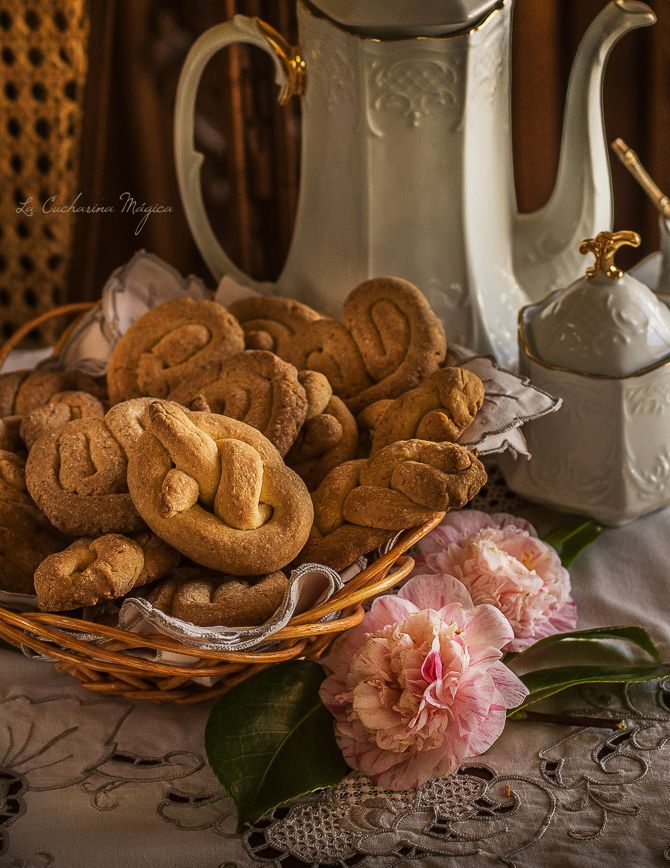 8- MARAÑUELAS DE CANDÁS
6 unidades.
Se  suele elaborar el domingo de Pascua y está compuesto por harina, huevo, azúcar y manteca.

PVP: 4,10€.
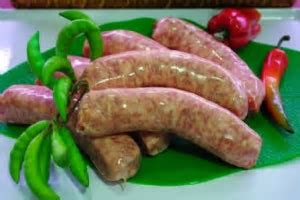 9- CHORIZO CRIOLLO
2 unidades.
El chorizo criollo es uno de los chorizos más exquisitos de Asturias.

PVP: 5€.
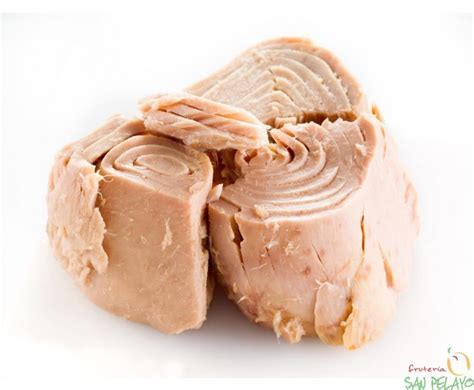 10- BONITO DEL CANTÁBRICO
120 gramos.
El bonito del norte o atún blanco vive durante el invierno en las aguas próximas a las Azores y se desplaza a finales de la primavera al mar Cantábrico.
PVP: 3,50€.
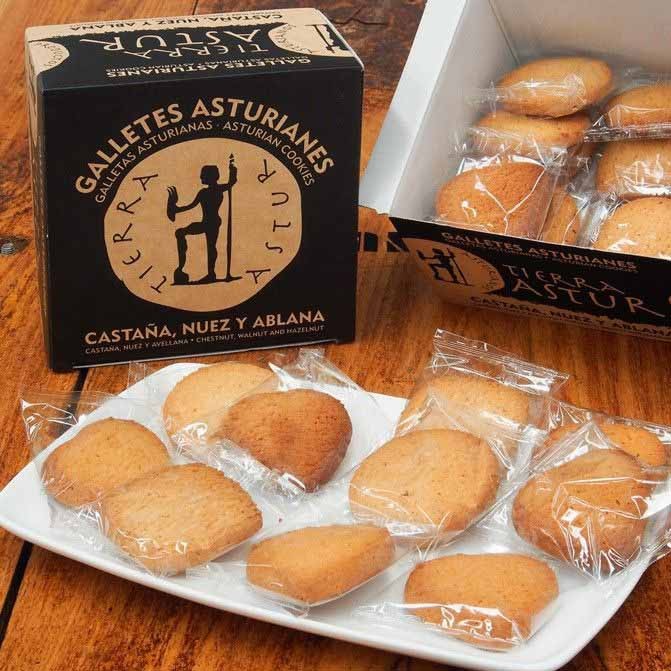 11- GALLETAS DE CASTAÑA, NUEZ Y AVELLANA
350 gramos.
Galletas caseras asturianas elaboradas con una mezcla de avellana, nuez y castaña recolectadas en la región. 

PVP:6,50€.
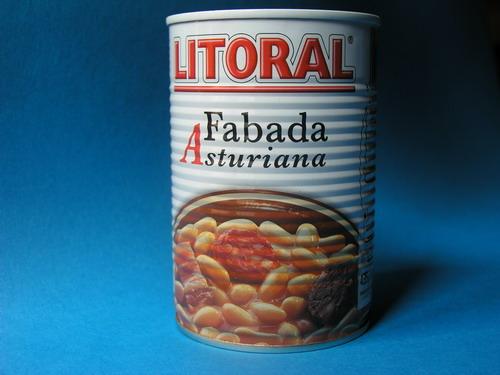 12- FABADA ASTURIANA
En lata.
Plato típico asturiano compuesto de judías aderezadas con tocino, morcilla, chorizo, etc.


PVP: 2,10€.
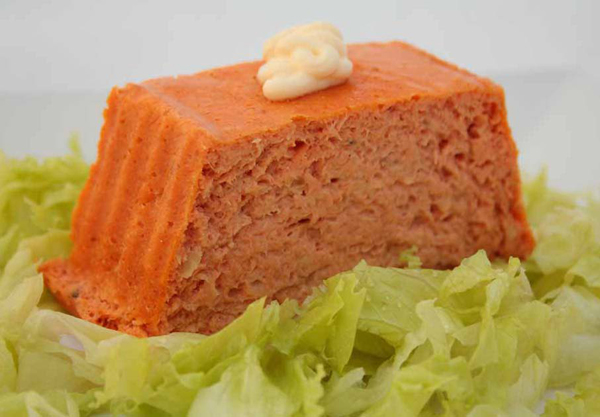 13- PASTEL DE CABRACHO
200 gramos.
 Se trata de un paté tradicional de la cocina asturiana elaborado con pescado y es típico en los pueblos y localidades de la costa del Mar Cantábrico
PVP: 6€.
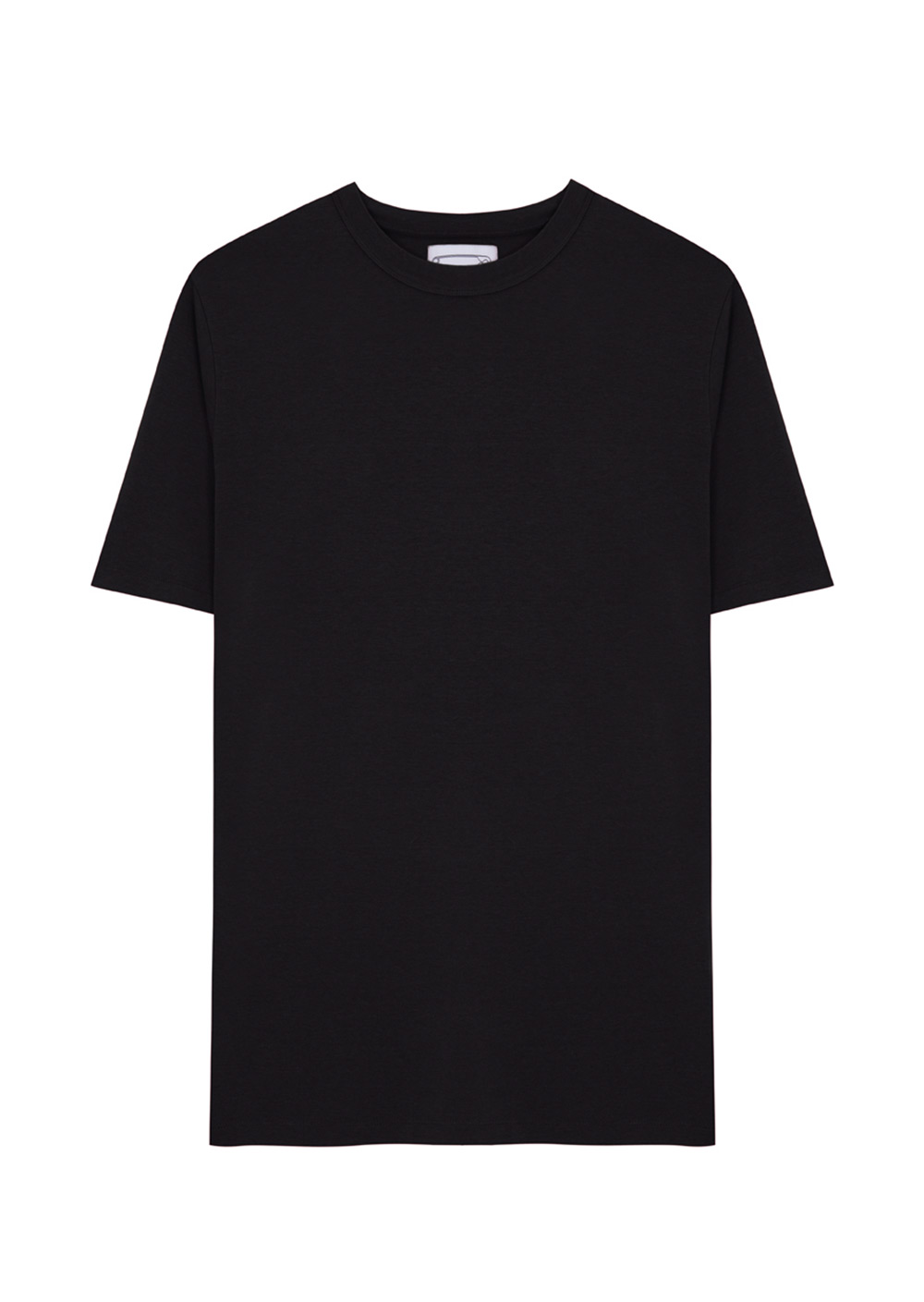 CAMISETA
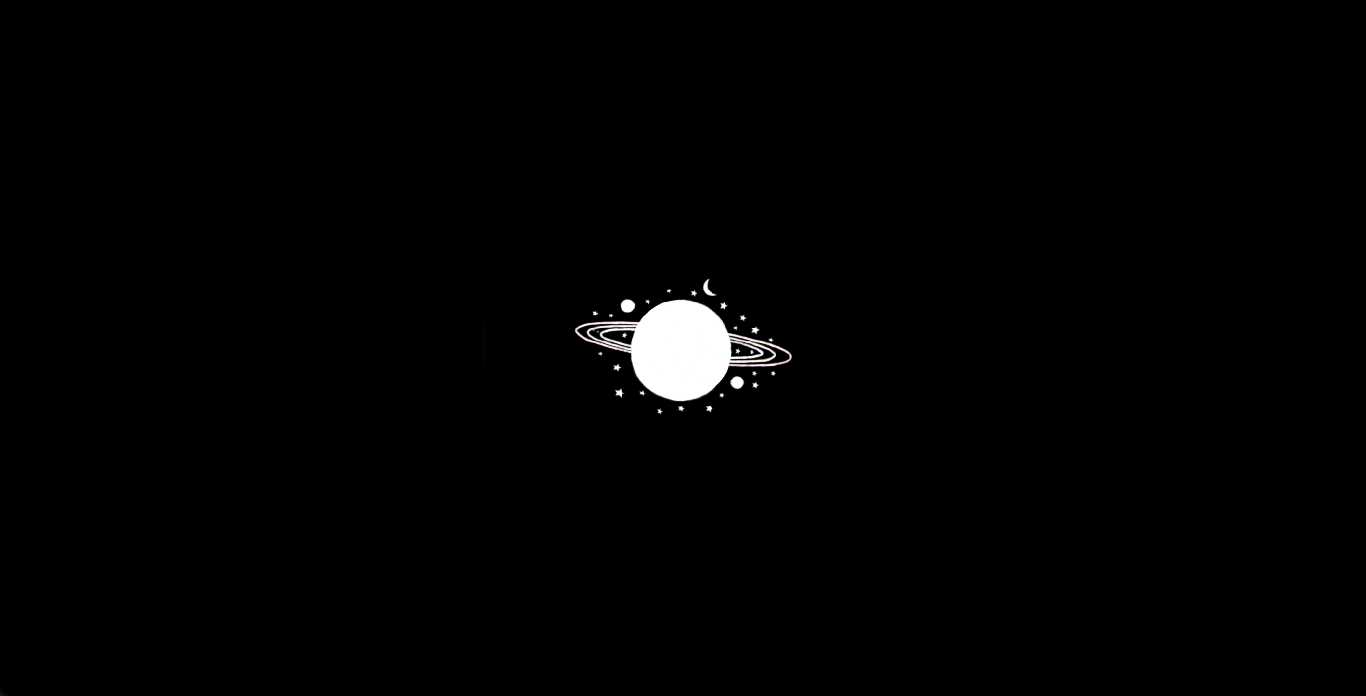 Camiseta 100% algodón color negro con estampado en blanco.
Tallas S,M ,L,XL Y XXL
PVP: 10€.
FIN DEL CATÁLOGO